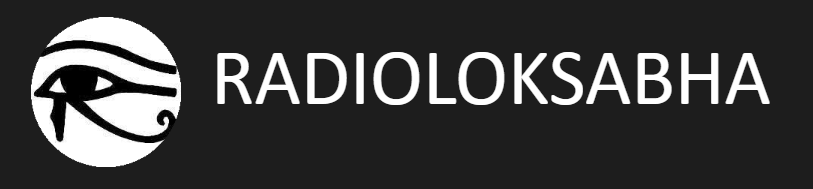 Radioloksabha spottersseries- I
Radioloksabha  is a free educational website for medical students, residents and doctors to  
                                 share knowledge contributing to the world of Radiology
Dr Pavankumar(DMRD, DNB) .  Dr Saarah khan ( MD) . Dr Anju (MD) . Dr Ashok sharma(MD)


we support FOAMrad  - free open access radiology education
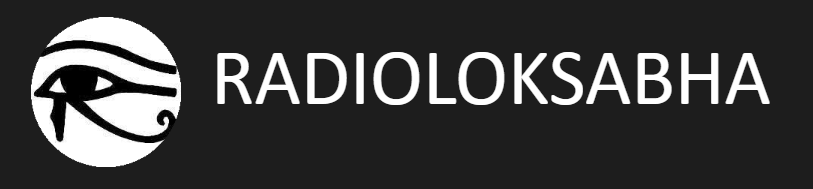 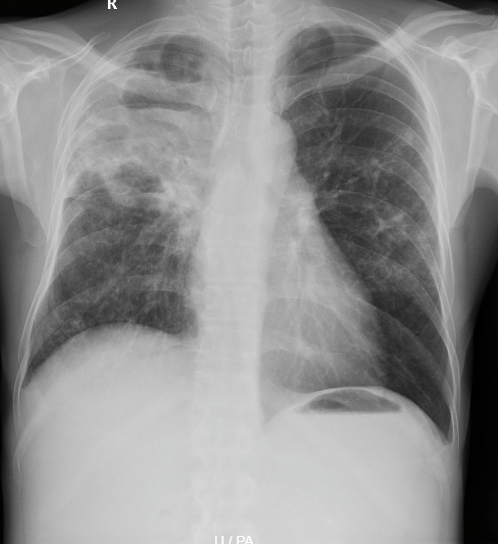 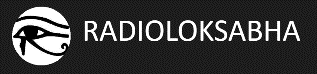 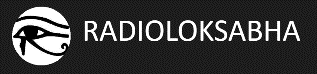 Fungal ball in the right mid zone
Other findingsCavitory lesion in the right upper zone.Consolidatory changes in the right upper and mid zones with loss of silhoette with the right heart border.
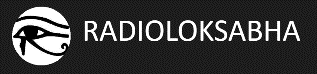 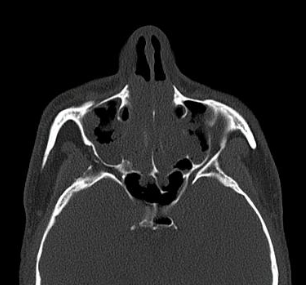 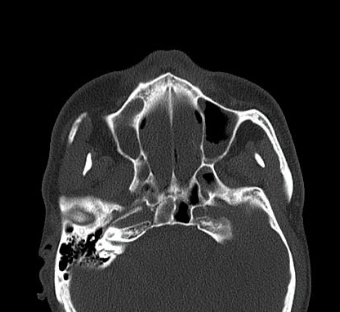 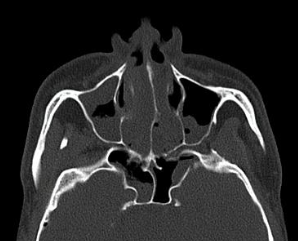 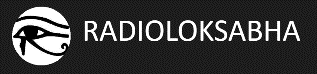 Nasal polyps
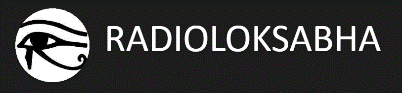 Extensive nasal polyps occupying and obliterating the nasal cavity and paranasal sinuses.
Obliteration and widening of  bilateral osteomeatal complex noted.
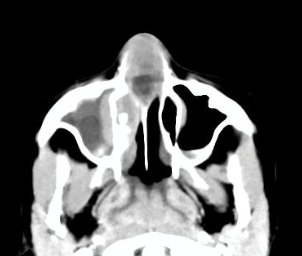 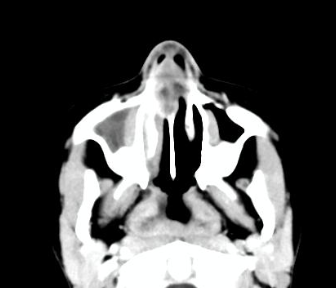 An expansile area with peripheral enhancement with central necrotic area arising from the cartilaginous part of the nasal septum as - s/o nasal septal abcess 
Mucosal thickening of variable density in the right maxillary, ethmoid and frontal  sinuses -s/o sinusitis - most likely fungal etiology
Adenoid hypertrophy.
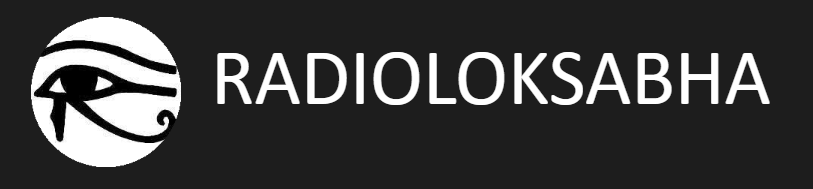 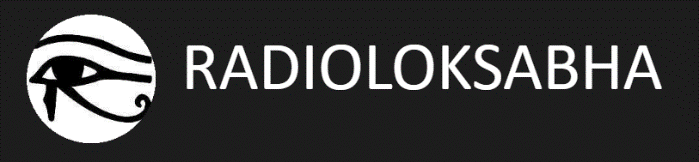 Proptosis with enlarged lacrimal glands
The distance between the interzygomatic line and the anterior surface of the globe on both sides is approximately 25 mm on the right and 27mm on the left - suggestive of proptosis.
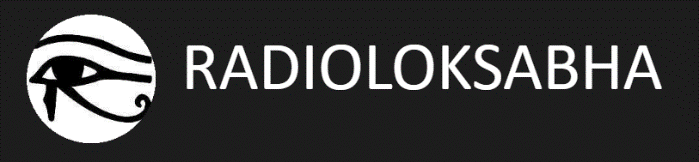 Measuring proptosis
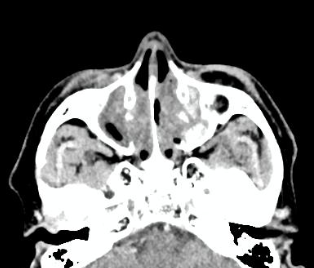 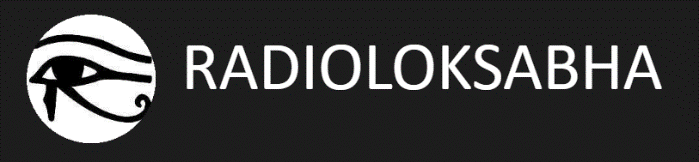 Fungal sinusitis
Evidence of mucosal thickening with hyperdensities within noted in the bilateral amxillary antra, ethmoidal, frontal and sphenoidal sinuses with associated widening of the infunbula and bony erosions.
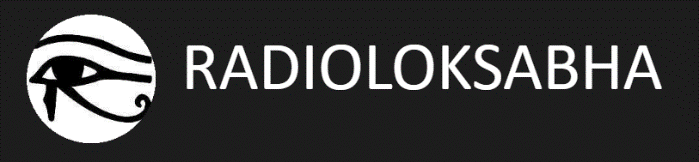 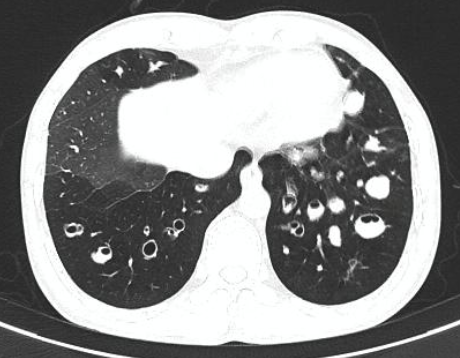 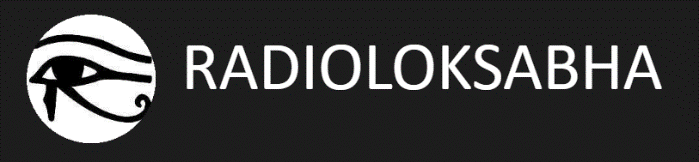 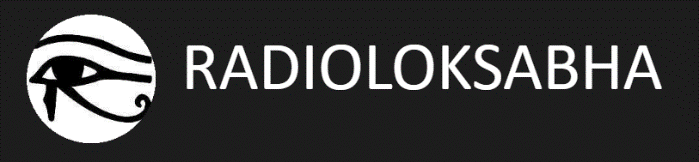 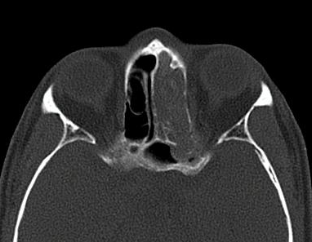 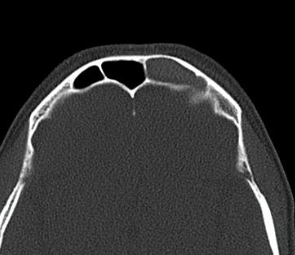 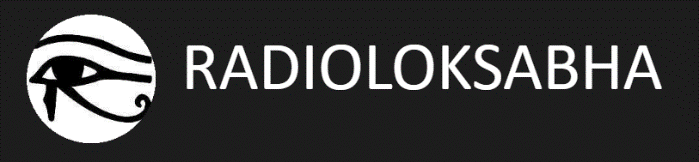 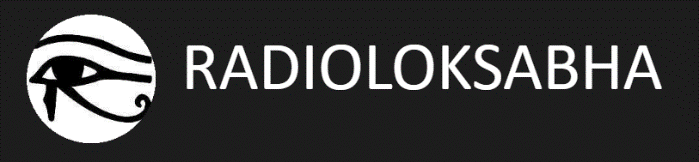 Fungal sinusitis
Involving the left maxillary, frntal, ethmoidal and sphenoidal sinuses with erosions and thinning of left lamina papyracea  with focal breech of the supero-medial wall of the orbit.
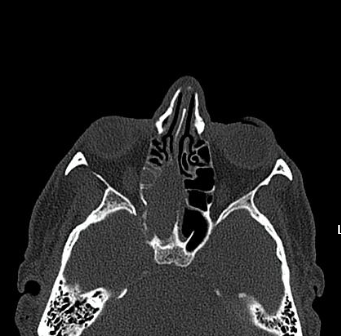 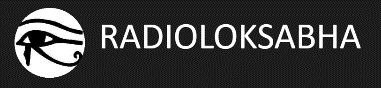 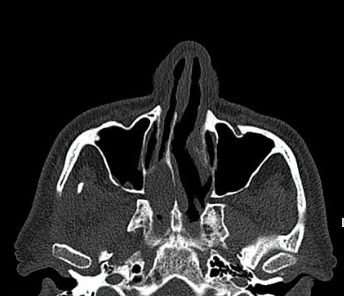 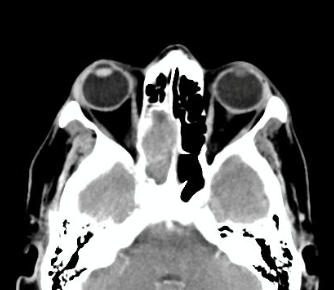 Fungal sinusitis
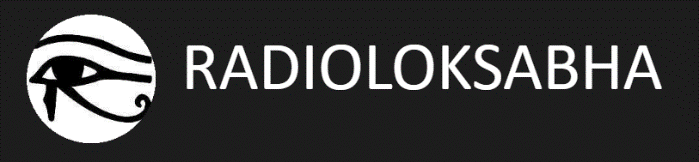 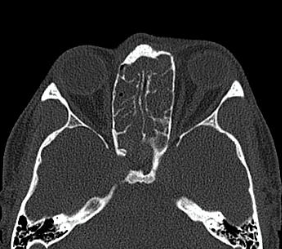 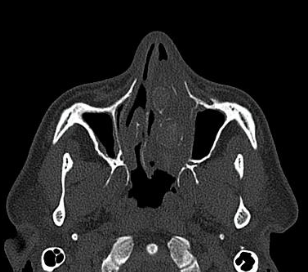 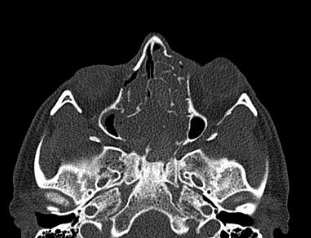 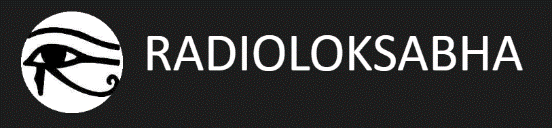 Fungal sinusitis
Soft tissue lesion with intermittent hyperattenuating areas noted involving both frontal, ethmoid and sphenoid sinus and entire nasal cavity. Errosion of the bilateral nasal turbinates noted.
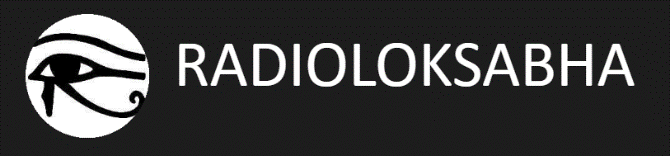 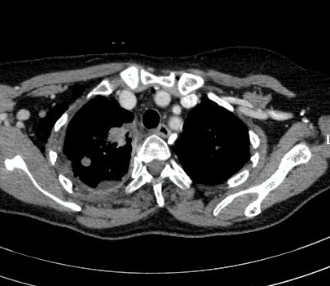 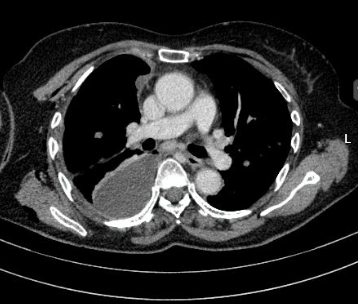 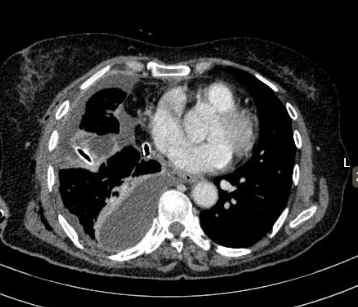 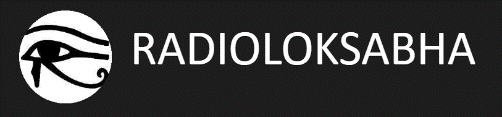 Right apical bronchogenic carcinoma with satellite nodules in both the lung.
Multiple loculated effusions.
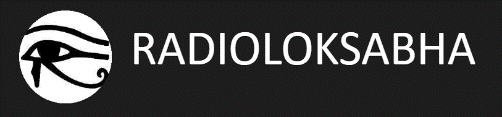 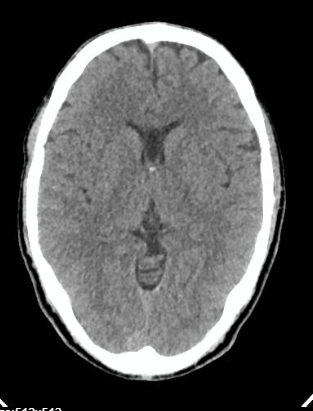 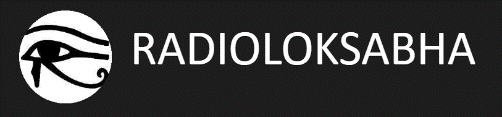 Persistent cavum septum pellucidum and cavum vergae
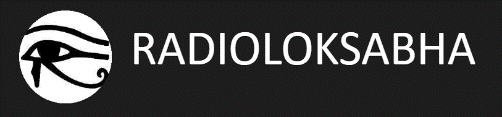 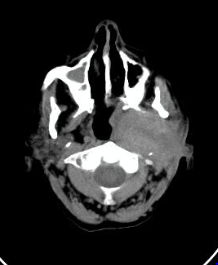 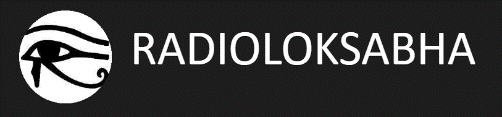 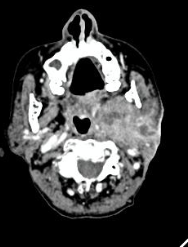 Carcinoma left parotid
In a known case of carcinoma ex pleomorphic adenoma of left parotid,post operative status,present scan reveals*Lobulated Heterogenously enhancing lesion involving the left parotid,masticator,carotid and parapharyngeal spaces with extensions and relations and ipsilateral lymphadenopathy.
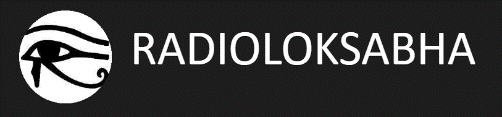 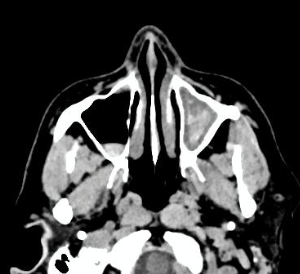 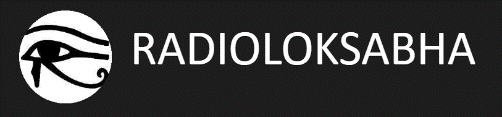 Fungal sinusitis
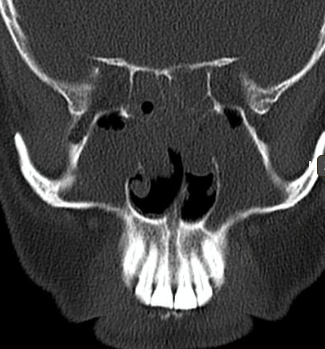 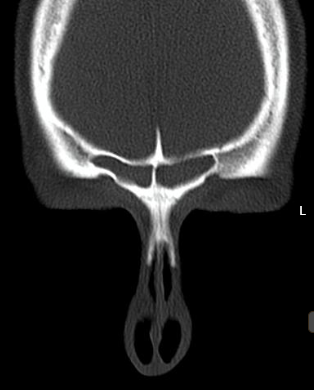 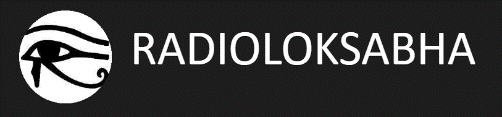 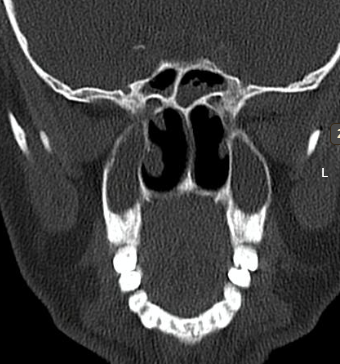 Pansinusitis
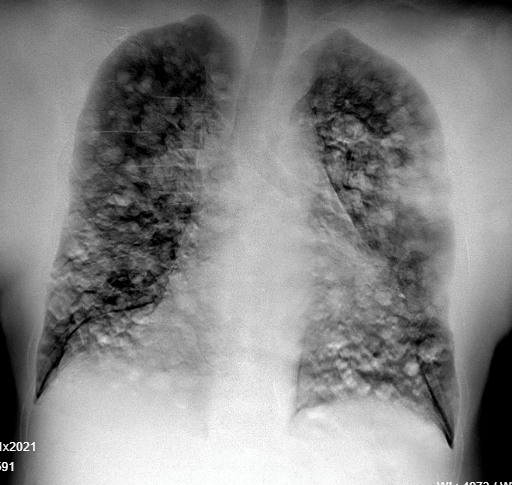 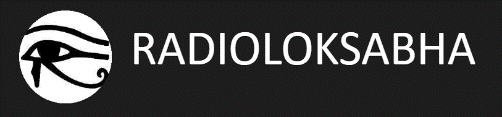 Canon ball metastasis
Multiple ill defined non homogenous opacities, few appearing confluent noted in the both the lungs involving all zones-likly metastatic changes
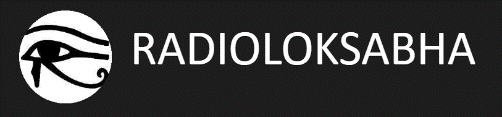 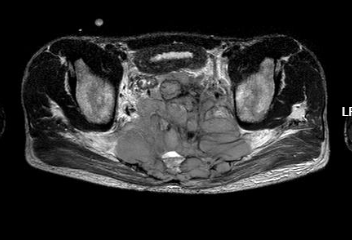 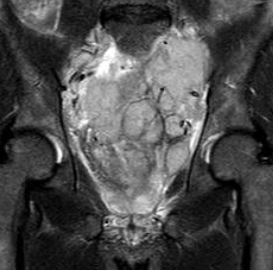 T2
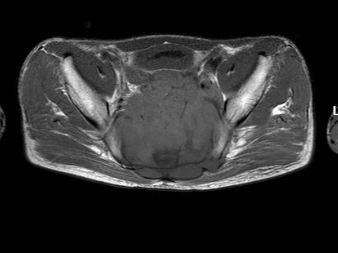 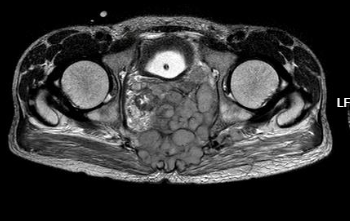 T1
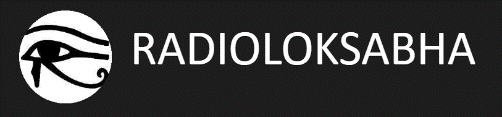 Sacral chordoma
Ill-defined lobulated, multi-septated enhancing lesion in the midline, involving the sacrum and ocupying the spinal canal upto the L5 vertebral body as described- likely sacral chordoma.
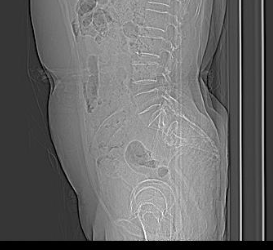 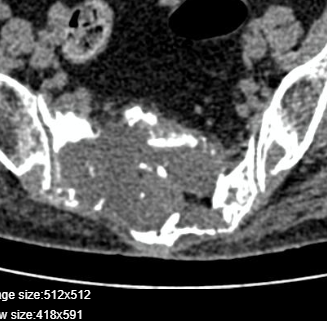 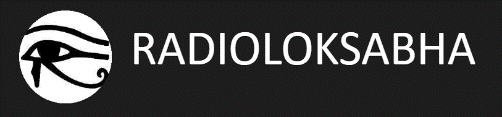 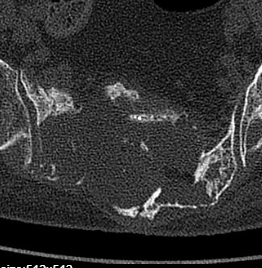 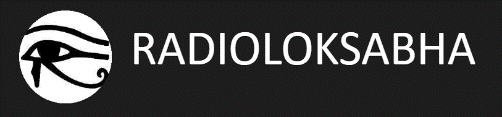 Sacral GCT vs chordoma
Evidence of an ill defined lytic lesion in the sacrum involving the all sacral vertebrae on the right extending into the midline and partly to the contralateral side. Cortical destruction with extraosseous soft tissue component noted with an approximate AP measurement of 52mm amd transverse measurement of 90mm. Multiple bony fragments are seen in the soft tissue component. Left sacral ale and part of promontory are spared.
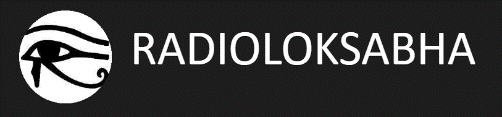 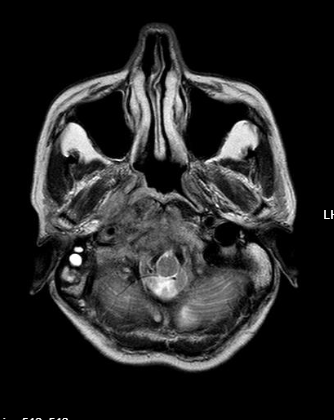 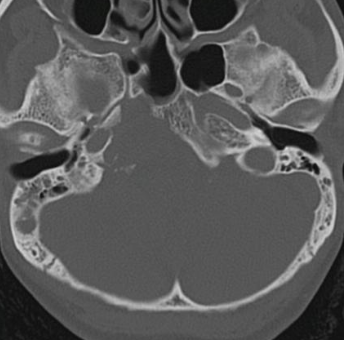 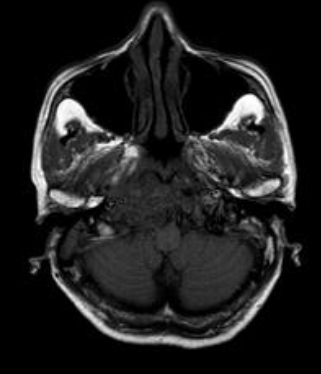 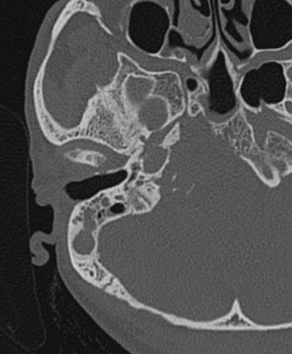 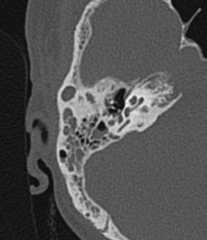 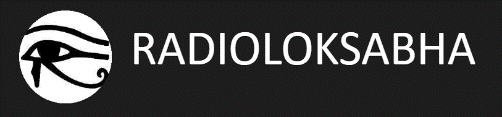 Chondrosarcoma
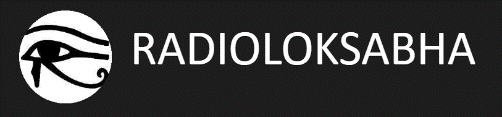 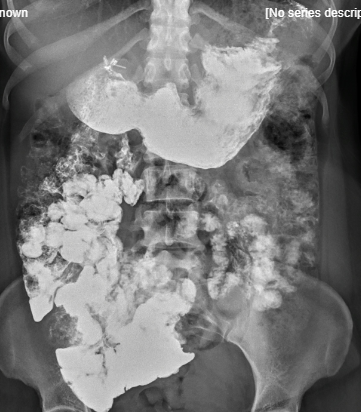 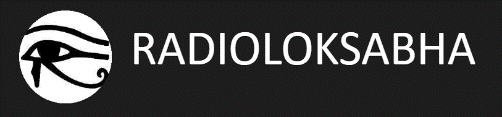 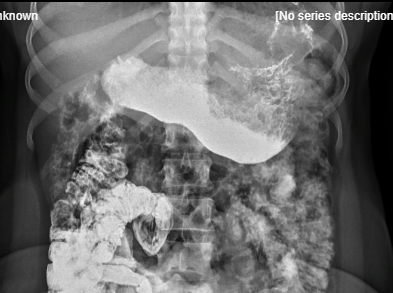 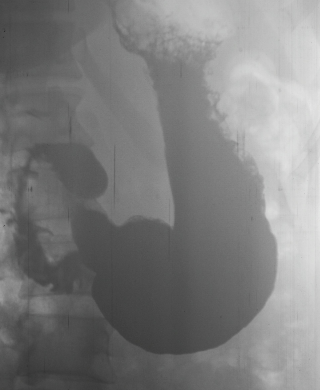 GASTRIC MUCOSAL THICKENING – 
GASTRITIS WITH DUODENITS AND  INCREASED INTESTINAL MOTILITY  WITH DILUTION OF   CONTRAST MEDIA -  MAL ABSORPTION  SYNDROME 
The stomach is normal in contour,  coarse mucosal folds are noted along the greater curvature.The Duodenal cap is regular in shape and disposition.  No irregularities noted.The Duodenal  “C”  curve is within normal limits,  the mucosa is slightly coarse.Delayed films of the small bowel  show a significant  hurry  with  areas shows  contrast dilution.The  barium as it is seen to have reached the ileum in 40 minutes and the  ascending colon in 1 hour.Signficant Barium is seen in the stomach in the one hour film .
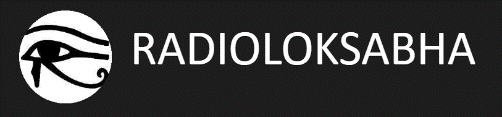 THANK YOU
You can share pictures, videos, events, articles, presentations and cases
On Radioloksabha.com


Register at  https://www.radioloksabha.com/home.php